Treatment of Ischaemic Heart Disease /Coronary Artery Disease/
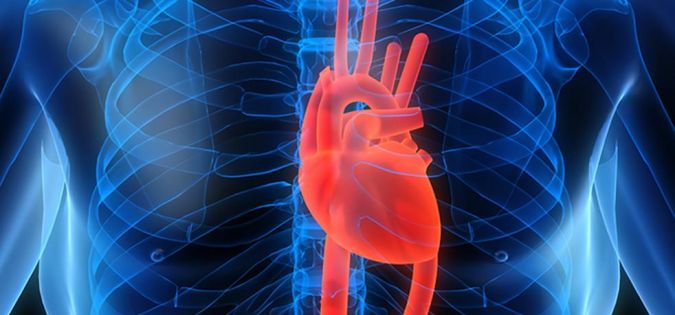 ISCHAEMIC HEART DISEASE
Group of diseases with the presence of myocardial ischemia, which occurs on the basis of the pathological process in the coronary vessels. 
Organic - atherosclerosis (95%), thrombus, arteritis..
Functional - coronary spasm  or combined

Reducing the flow in coronary arteries>>> ischemia
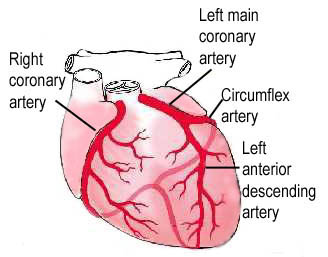 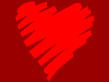 [Speaker Notes: The commonest form of hearth disese caused by Atheroma in the coronary artheries, complcated by trombosis on ruptered atheromatous plaque]
Ischaemic Heart Disese is part of
CARDIOVASCULAR DISEASES

Together with…

Hypertenzion
Chronic Hearth Failure
Dysrhytmia
[Speaker Notes: Tato skupina je velmi heterogenní.
Mezi další  choroby patří hypertenze, chronické srdeční selhání (akutní, chronické ) – AP, IM, arytmie, ….

Skupiny léčiv používané k léčbě ICHS nejsou specifické pouze pro léčbu ICHS, používají se některé z nich i k léčbě hypertenze, srdečního selhání, arytmie atd.
anti-anginal drugs act indirectly by reducing cardiac work

smooth muscle relaxation of coronary artery, reducing cardiac work]
Risk factors and stratification
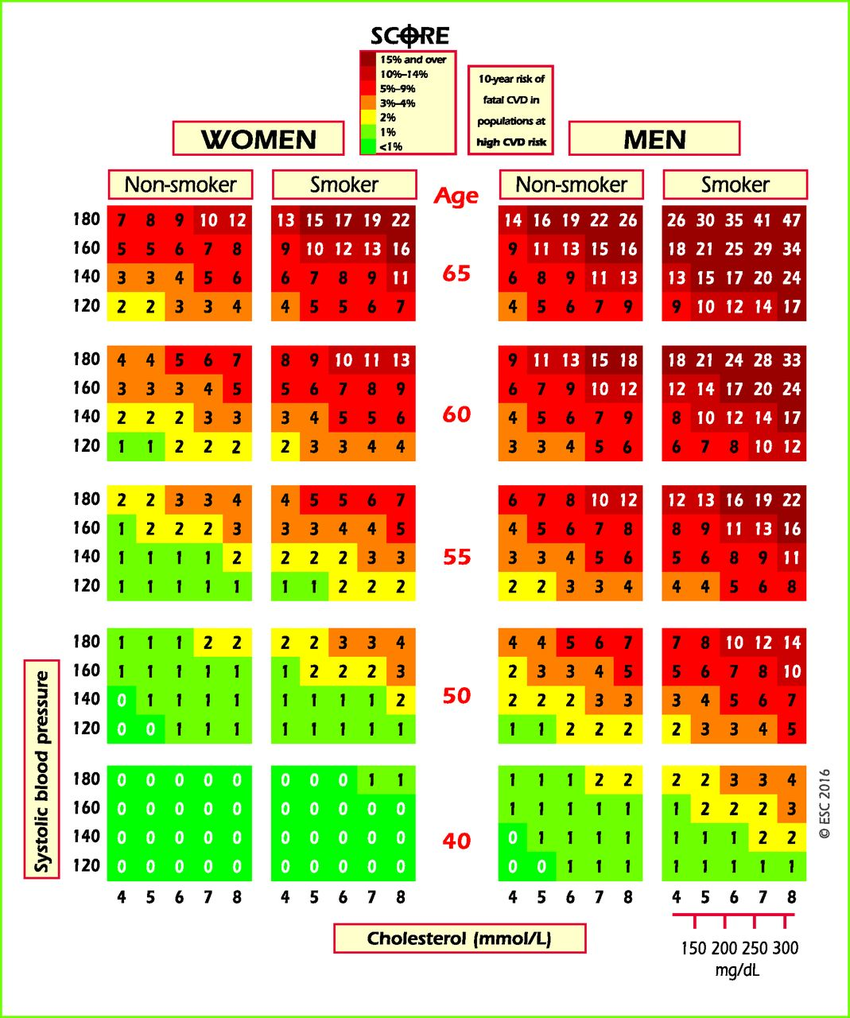 Risk factors
gender
Smoking status
Cholesterol level
Systolic blood pressure
RISK STRATIFICATION of CARCIOVASCULARS DISEASE
Strategy and type of pharmacotherapy
[Speaker Notes: STK = systolický krevní tlak
SCORE =  systematic coronary risk estimation

Podrobněji budou mít na cvičení]
CARDIOVASCULAR DISEASES
Inhibition of RAAS
ACE inhibitors (ACEi)
AT1 receptor antagonists  (sartans)
Renin inhibitors
Natriuretic peptides
Inhibiton of sympathetic system*
Antagonization of  β +/- α receptors
Increase of diuresis/natriuresis
Diuretics
*Activation durig acute phase (NA, dobutamin)
Vasodilatation
Ca-channel blockers (CCB)
Activation of pottasium-channel (A-KATP)
Nitrates and NO donors
Periferal vasoprotective drugs
Inhibitors of phosphodiesterase-5 (PDE-5)
↑myocardial contraction
Ca senzitizers
Inhibitors of phosphodiesterasis-3 (PDE-3)
Cardiac glycosides
Coordination of cardiac rhytm
Antidysrhytmics
Drugs with positive effect on vascular endothelium
Vazoprotectives
ISCHAEMIC HEART DISEASE
Risk factors:
Should not be influenced - age, gender, family history
Should be influenced - hypertension, hyperlipoproteinaemia, smoking, stress, obesity, physical inactivity, dietary habits
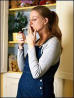 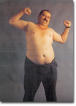 ISCHAEMIC HEART DISEASE
CLASSIFICATION
Acute  (unstable) CAD
Acute myocardial infarction
Unstable
angina
Sudden death
Chronic  (stable) CAD
Syndrom X
Dysrhytmias
Silent ischaemia
Angina pectoris
Mixed AP
Variant AP
Exertional AP
ANGINA PECTORIS
Most frequent clinical manifestations of IHD 
caused by the myocardial ischemia, in which the patient has chest pain (stenocardia).
   Imbalance between myocardial oxygen supply and demand
   Anti-anginal drugs act indirectly by smooth muscle relaxation of coronary artery  and reducing cardiac work
ANGINA PECTORIS
Classification of severity:
I.    stenocardia provoked by extraordinary exertion II.  stenocardia provoked more than usual exertionIII. stenocardia provoked by regular exertion  stenocardiaIV. stenocardia provoked by minimal exertion or at rest
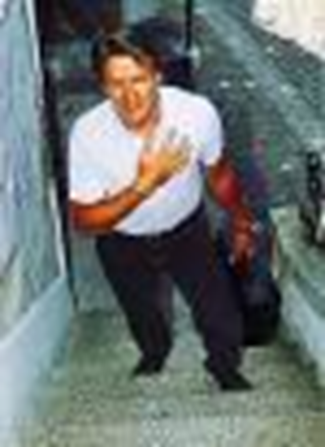 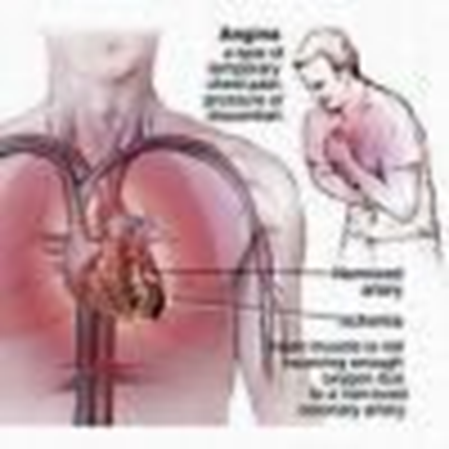 Therapy of Ischaemic Heart Disese:
Non-pharmacological
	life-style, smoking, diet…
Pharmacological

Acute Intervention
	PTCA /PCI
DRUG_ELUTING STENTS
cytostatics (tacrolimus, sirolimus, paclitaxel…) slowly releases a drug to block cell proliferation
PTCA = Percutaneous transluminal coronary angioplasty 
PCI = Percutaneous coronary intervention (angioplasty with stent)
[Speaker Notes: PTCA or Percutaneous Transluminal Coronary Angioplasty is the process of dilating a coronary artery stenosis using an inflatable balloon and a metallic stent introduced into the arterial circulation via the femoral, radial or the brachial artery. Percutaneous Coronary Intervention is another name given to this procedure. Therefore, there is no difference between PTCA and PCI.]
Therapy
Stopping or slowing progress of atherogenesis 
	 LIPID-LOWERING DRUGS
                    Compenzation of DM  ANTIDIABETICS

Provention of vascular thrombus occlusion 
	    ANTIPLATELET DRUGS
Obesity as disease  ANTI-OBESITY DRUGS
[Speaker Notes: Antiobezitika – zvláště, ty ze skupiny sym

stopping or slowing progress of atherogenesis

	 control of risk factors:
       -  correction of BP – antihypertension th.
       -  corrections of lipids – hypolipidemics
       -  DM – glucose control - antidiabetics
patomimetik nejsou ideální pro KVS , především ICHS, protože zvyšují práci srdce 

Prevention of vascular thrombus occlusion]
Improvement of coronary blood flow
Drugs that improve improve perfusion of the myocardium
1. NITRATES and NO donors
	2. CALCIUM CHANNEL BLOCKERS - dihydropyridines  	Pottasium-channel activation
Reducing the metabolic demand
	(slow the heart)
3. BETA-BLOCKERS
	2. CCB -non-dihydropyridines
	4. IVABRADIN (I f )
VASODILATOR DRUGS
Play a major role in the treatment of cardiovascular diseases (able to relax vascular smooth muscle)
[Speaker Notes: Teď si probereme skupinu léčiv, která jsou schopna navozovat  relaxaci hladké svaloviny cév, ne všechny skupiny jsou však vhodné pro ICHS, 
ale jejich indikací je třeba arteriální  hypertenze, o které budeme více mluvit příští hodinu]
VASODILATION should be achieved by:

Plasma membrane voltage-dependent calcium channel
Calcium antagonists  CCB
Activation of  ATP-sensitive pottasium channel  A-KATP
Increasing cellular concentration of cAMP/cGMP 
Nitric oxide increase  nitrates and NO donors
Inhibition of phosphodiesterase-5  PDE-5 inhibitors
Increase cytoplasmic cyclic nucleotides  prostacyclines
Blocade of endothelin system
 inhibition of endothelin rcp. ETA a ETB  antagonists of endothelin rcp.
[Speaker Notes: Of either cAMP or cGMP]
CALCIUM Channel Blockers (CCB)/ CALCIUM Antagonists /                                                             CALCIUM Entry Blockers
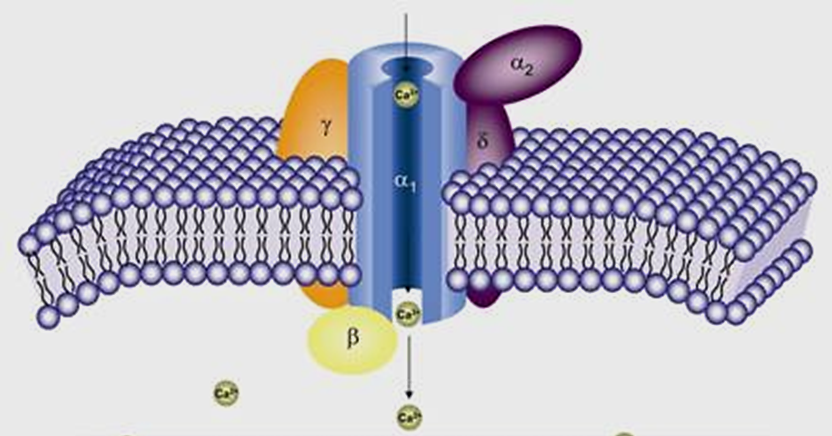 [Speaker Notes: They block entry rather than preventing the intracellular action]
Ca2+ channel blockers/ Ca2+ antagonists/ Ca2+ entry blockers/ works by blocking voltage-gated calcium channels type L in cardiac muscle and blood vessels.
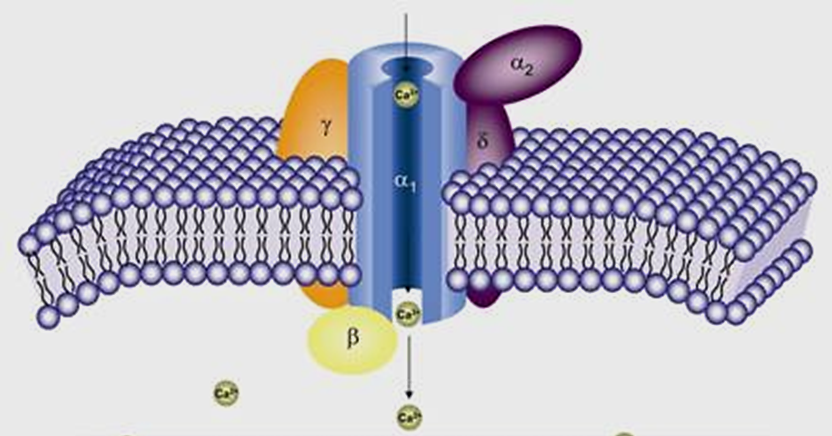 sinoatrial node (SA) and atriventricular node (AV) – Ca2+ initiates action potentials  controlling cardiac rate and rhythm 
↓ intracellular calcium leading to ↓ cardiac contractility
In blood vessels ↓ vascular smooth muscle and therefore ↑ vasodilation. Vasodilation decreases total peripheral resistance
Mechanism of Action
- block cellular entry of Ca2+ through voltage-gated L-type channels
Cardiac action
(SA, AV nodes)
Vascular Smooth Muscle
(generalised arterial/arteriolar dilatation, coronary vasodilatation)
(biliary, urinary tract, uterus – less important therapeutically )
negative inotropic, chronotropic and dromotropic effects
Vazodilatation
 periferal resistence decreased
„selectivity“ of CCB
[Speaker Notes: The main effects are on cardiac and smooth vessles

Other type of smooth muscle aleso relaxed]
CCB
Classification
DIHYDROPYRIDINES
accoring to half life…
Greater effect on vascular smooth muscle and coronary vessels than on the hearth
= relatively smooth muscle selective
NON-DIHYDROPYRIDINES
Preferentially effects the heart (AV block and cardiac slowing by their actions on conducting tissue, but causes reflex tachycardia)
= relatively cardioselective
DIHYDROPYRIDINES
CCB
Short half-life 
	NIFEDIPIN  
	immediatelly causes vazodilatation  reflex tachycardia
SR drug form
Intermediatte half-life 
	FELODIPIN
	NITRENDIPIN, LERKANIDIPIN
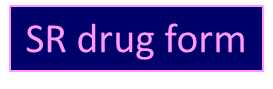 Long half-life 
	AMLODIPIN, LACIDIPIN
	Highly vasoselective
CCB
DIHYDROPYRIDINES
INDICATION
Hypertenzion (monotherapy or combination)
CONTRAINDICATION
Cardiogenic shock, acute hearth failure
ADVERSE EFFECTS
Dose-dependent perimaleolar oedema  flushes, gingival hyperplasia (dose-dependent).
Conventional drug forms 
Headache, flushes, palpitation, hyponsension, rexlef tachycardia
CCB
NON-DIHYDROPYRIDINES
DILTIAZEM, VERAPAMIL 
SA a AV nodes: 

negative chronotropic  action potential in SA node
negative dromotropic effect  rate of conduction
negative batmotropic effect  irritability
negative inotropic effect        force of contraction

(SR – slow  release forms)
ANTIDYSRHYTMICS IV. class
(Vaughan/Williams)
CCB
NON-DIHYDROPYRIDINES
INDICATION
Treatment and prophylaxy of supraventricular tachyarhytmias
Treatment of preeclampsia (verapamil)
CONTRAINDICATION
SA blocade, AV-blocade type 2.a 3.  
bradycardia (↓ 50 beats/min)
Non-compensated heart failure with ↓ systolic function
Gravidity (exemption for life-threatening condition – eclampsia)
CCB
NON-DIHYDROPYRIDINES
ADVERSE EFFECTS
Negative inotropia - bradykardia
obstipation (smooth muscle GI) (VERAPAMIL)
CCB
PHARMACOKINETICS
High protein binding
Variable bioavailability (0-30%)
Variabile half-life
cytochrom P450  involved -  inhibitors CYP3A4 and substrate of   P-gp
– VERAPAMIL, DILTIAZEM
DILTIAZEM, VERAPAMIL 
  ↑plazmatic concentration of statins
RISK OF DRUG INTERACTION
VERAPAMIL + digoxin 
  renal excretion decreased
Phenobarbital, fenytoin, karbamazepin  decrese plasmatic level of verapamil and diltiazem
POTTASIUM-CHANNEL ACTIVATORS (A-KATP)
Opening of   KATP leads to ↑ sarcoplasmatic pottasium draslíku membrane hyperpolarisation  ativation of CaL decreased

I: patients who remain symptomatic despite optimal management
MINOXIDIL, NIKORANDIL  currently not available in CZ
Organic Nitrates
MECHANISM OF ACTION
Metabolised to nitric oxide  – stimulation of  guanylyl cyclase  incerasing formation of cGMP  ↓ intracellular calcium  	Smooth muscle relaxation
Nitrates
Enzymatic step – reaction with tissue sulfhydryl (-SH) groups - S-nitrosothiol and NO release
NO donors
Depletion of free SH-groups   tolerance (with longer-acting drugs)
Should be administered with prolonged effect
[Speaker Notes: MLC kináza /LCM – kináza (používány oba pojmy) = myosin light chain kináza, která fosforyluje lehké řetězce myosinu a aktivuje tvorbu aktin-myozinových můstků, což je princip kontrakte hladkých svalů]
Nitrates
Nitroglycerin was synthesized by the chemist Ascanio Sobrer in 1847
Nitroglycerin is converted to nitric oxide – NO - identical to the 'endothelium-derived relaxing factor' (EDRF) 

LOCAL: the direct effect on coronary artery tone  - dilation of coronary arteries

SYSTEMIC:  venorelaxation – consequent reduction in central venous pressure – reduce preload

Relaxation of larger muscular arteries – reduce afterload
INDICATION
Drugs
Short-acting
Treatment of stenokardias (sublingual)
GLYCERYL TRINITRATE  (Nitroglycerin®) 
	 t1/2 3 minutes
	risk of tachyfylaxis / repeated admin.
ISOSORBID DINITRATE (ISDN) 
	active metabolite ISMN with longer t1/2
Unstable angina i.v.
(i.v. infusion, higher doses lead to hypotension) 
Acute heart failure, HT crisis, aortal aneurysm
ADMINISTRATION
SUBLINGUAL / i.v. / INHALATION
Short – acting (15-30 min)
DRUGS
INDICATION
Long-acting
ISOSORBID 5-MONONITRÁT (ISMN) (t1/2 5 hod.) metabolised more slowly
Taken twice a day for prophylaxy – morning and lunch, nitrate-free period to avoid tolerance
MOLSIDOMIN
Prophylaxy of Stable angina
ADMINISTRATION
Orally swallowed, SR formulation
ADVERSE EFFECTS
Usually well tolerated
headache 
Ortostatic hypotension
Tachycardia
Flush
Long-acting nitrates – tolerance, short-acting tachyphylaxis
CONTRAINDICATION
Concomitant administration of PDE-V inhibitors  (sildenafil,…)
VASODILATATORS…
Inhibitors of phosphodiesterase-5 (PDE-5-inhibitors)
Endothelin-1 receptor antagonists
Syntetic analogs of prostacyclins
Inhibitors of phosphodiesterase-5 (PDE-5-inhibitors)
MECHANISM OF ACTION

Specifically inhibit isoform 5 of cGMP-dependent phosphodiesterase in in the corpus cavernosum  increased levels of cGMP, producing smooth muscle relaxation in the corpus cavernosum and allowing inflow of blood
CONTRAINDICATION 
Arterial and orthostatic hypotension
Aortal stenosis
Hypertrofic cardiomyopathy
Retinitis pigmentosa
Retinopathy
[Speaker Notes: cGMP je druhý posel v signální kaskádě guanylátcyklázových receptorů]
DRUGS
Liší se rychlostí nástupu účinku a jeho délkou


Onset 1 hod;   effect 4-6 hours    
SILDENAFIL  
VARDENAFIL

Onset 2 hod; effect 24-48 hours 
TADALAFIL   


Onset 30 min; effect 12-24 hours
AVANAFIL
INDICATION
Erectile dysfunction
Pulmonary hypertension
BHP
Pulmonary hypertension
[Speaker Notes: BHP = benigní hyperplázie prostaty]
ADVERSE EFFECTS
headache, flush, dyspepsia, nasal congestion
Mild or moderate transient difference in colour discrimination (blue/green)
priapism


RARE: Vasodilatation and hypotension, 
dysrhytmia and heart failure
SILDENAFIL A VARDENAFIL inhibit partly also PDE 6 involved in phototransduction cascade in retina
Drug interactions !
nitrates or another drugs ↑cGMP
[Speaker Notes: Priapismus = (dlouhotrvající a neustupující erekce)]
Endothelin-1 receptor antagonists
INDICATION       Pulmonary hypertension
MECHANISM OF ACTION
Block binding of endothelin-1 to ETA a  ETB – pulmonary arthery pressure decreased
DRUGS
BOSENTAN - competitive non-selective antagonist of  rcp  ETA i  ETB 
AMBRISENTAN -selective antagonist of  receptoru  ETA  
Teratogenic.
ADVERSE EFFECTS
Hepatotoxicity (FDA requires monthly monitoring of liver function tests), anaemia (hematocrit)
[Speaker Notes: Under normal conditions, endothelin-1 binding of ET-A or ET-B receptors causes constriction of the pulmonary blood vessels. By blocking this interaction, bosentan decreases pulmonary vascular resistance. Bosentan has a slightly higher affinity for ET-A than ET-B]
Syntetic analogs of prostacyclins
INDICATION  
Pulmonary hypertension
Prostacyclins  = prostaglandines PGI2
MECHANISM OF ACTION
Increase cyclic nucleotides by increasing adenylyl cyclase aktivity – directly acting vasodilatators
EPOPROSTENOL: only i.v. infusion, t1/2 3-5 min.
DRUGS
ILOPROST: t1/2 20-25 min. 
i.v., peroral or inhalation
TREPROSTINIL: s.c. nebo i.v. infusion
[Speaker Notes: Prostacyklin je endogenní prostaglandin, který má kromě vazodilatačního účinku také cytoprotektivní vliv, snižuje adhezi leukocytů k cévní stěně, inhibuje agregaci destiček, snižuje tvorbu a sekreci endotelinu a vede k inhibici migrace a proliferace buněk.]
Improvement of coronary blood flow
Drugs that improve improve perfusion of the myocardium
NITRATES and NO donors
	CALCIUM CHANNEL BLOCKERS - dihydropyridines            
	 Pottasium-channel activation
Reducing the metabolic demand
	(slow the heart)
BETABLOKÁTORY
	BKK-non-dihydropyridiny
	BRADINY
[Speaker Notes: Back to previuos slides – cíle farmakoterapie ICHS]
Β-adrenoceptor antagonists
  (beta-blockers, β sympatolytics)
MECHANISM OF ACTION
Reverzible antagonization of adrenergic β  receptors (antagonists of endogenous katecholamins)

Competitive antagonists (intrinsic activity = 0) or 

Partial agonists (ISA - intrinsic sympathomimetic activity)
Non- selective
cardioselective
[Speaker Notes: Competitive antagonists (intrinsic activity = 0) or partial agonists (ISA - intrinsic sympathomimetic activity)  

Non-selective  or cardioselective (primary blocs of b1 receptors)]
Cardiovascular effects of BB
Antihypertensive action
	 reducing sympathetic activity, decreased heart rate, reduction in cardiac output, reduction of renin release
	
Myocardial action
	negative chronotropic (HR), inotropic (contractility)  	dromotropic (vedení vzruchu) a bathmotropic (excitability)
Cardioprotective effects
	- antiischaemic (decreased heart rate, reduction in cardiac output  decreased myocardial oxygen consumption)
	- antidysrhythmic (II. class)  better coronary flow
Antagonisation of endogenous katecholamins (through β rcp.)
bronchoconstriction 
reduction of renin release 
metabolic effects (↓glycogenolysis, lipolysis)
Antiglaucomatic effect
Long term use of β blockers  hypersensitization , receptor up-regulation   REBOUND FENOMEN
CLASSIFICATION
lipophylic
hydrophylic
Selectivity (non-selective x cardioselective)
Partial agonistic aytivity  ( with ISA x withou ISA)
Combined effect (antagonisation of α -receptor, direct vasodilatation)
ISA - β1 rcp.  increase the heart rate at rest, but reduce during exercise
PHARMACOKINETIC
Depends on lipophylity/hydrophylity
Lipophylic 
High resorption from GI
High first pass efect and protein-binding
Longer t1/2 
Central effects (cross HEB)
CYP2D6  metabolization
METOPROLOL
Preferably SR form
Genetic polymorphism  AUC difference 10-30x
Drug interaction with CYP2D6 inhibitors
[Speaker Notes: Bylo zjištěno, že AUC lipofilních betablokátorů se liší u rychlých a pomalých metabolizérů 10-30 násobně. 
Např, metoprolol má plazmatický poločas u pomalých metabolizérů víc než 10 hodin, u středních a rychlých (většinová populace) 3-5 hodin, u velmi rychlých  jen 2 hodiny.]
PHARMACOKINETIC
Depends on lipophylity/hydrophylity
Hydrophylic 
Decreased resorption
Don´t cross HEB
↓  t1/2 
Renal excretion – glomerulal filtration
!  Renal insuficiency
Variable half-life …2-10 min (esmolol - hydrophylic);  30-50 hod (nebivolol- lipophylic)
Drugs
1)  „1. generation“
NON_SELECTIVE
β1 + β2 receptors
CARDIOSELEKTIVE
β1  selective
Metabolised to an active metabolite that potentiates the L/NO pathway - vasodilatation
2) Betablockers with combined activity  	(alpha and beta antagonists)
„2. generation“
CARVEDILOL    - lipophylic
Selective antagonist of α1-rp   vazodilatation
Non-selective antagonist of β-receptors 
Reduction of renin release - ↓ RAAS
Antioxidative effect
INDICATION: hypertension, chronic cardiac failure
LABETALOL   - hydrophylic
Selective antagonist of α1-rp   vazodilatation
Non-selective antagonist of β-receptors 
 Partial agonist (ISA) of β2-rp
INDICATION: hypertension in pregnancy, i.v. severe hypertension crisis
MAIN INDICATION
MAIN INDICATION
4. Hearth Failure 
	sympato-adrenergic hyperactivation decreased, antidysrhytmic effect 	 BISOPROLOL, METOPROLOL (SR), KARVEDILOL, 	NEBIVOLOL
	 
     only in well-compensated patients because of negative inotropic effect !

5. Therapy and prophylaxy of dysrhytmias (II. class)
	supraventricular dysrhytmias, atrial fibrilation or flutter
OTHER USES:
Thyrotoxicosis
Severe infantile haemangioma
Benign essential tremor
Anxiety  to control symptoms                                 (palpitation, treamor…)
Glaucoma 
    e.g. Timolol eye drops

!! Up to 80 % eye drops should be absorbed  - systemic effect -  bradycardia and bronchospasm !
ADVERSE EFFECTS
Non-selective BB (through β2-rcp).

BRONCONSTRICTION   relative KI: pacients with AB/CHOPN  (…cardioselective nebivolol)
COLD EXTREMITIES
ERECTILE DYSFUNCTION
HYPOGLYCAEMIA
FATIGUE, INSOMNIA
CARDIOVASCULAR
  hypotension
	bradykardia
	AV-blocades
CONTRAINDICATION
Hearth failure (exception well-compenated HF, low doses)
SA a AV blocades (II. and III. grades)
Hypotension
Bradycardia (<50 beats/min)
RELATIVE CONTRAINDICATION
Astma bronchiale 
COPD
Diabetes mellitus 
Depression
Erectile dysfunction
Bradines
MECHANISM OF ACTION
Selective inhibition the pacemaker If  in SA node   slowing the heart rate  allowing more time for blood to flow to the myocardium (only negative chronotropic effect)

DRUG
IVABRADIN

INDICATION
Symptomatic treatment of myocardial ischaemia in patients with AP / chronic heart failure NYHA II-IV
in adults unable to tolerate or with a contra-indication to the use of beta-blockers  or in combination with beta-blockers in patients inadequately controlled with an optimal beta-blocker
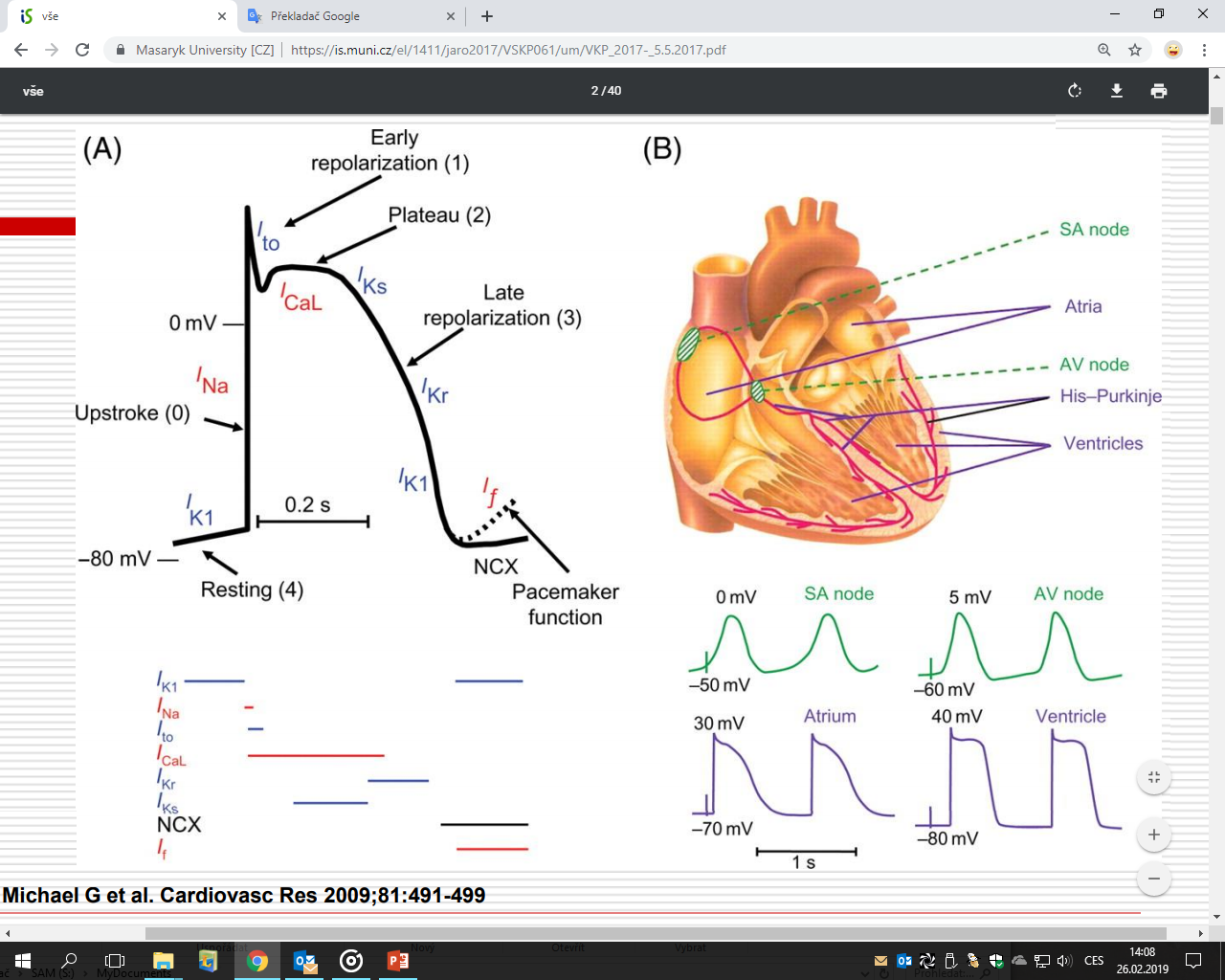